European Innovation Council – EIC
Projektpartnersuche „Horizont Europa“
Ute Kedzierski, ZTS GmbH 
Glaubitz, 18.05.2021
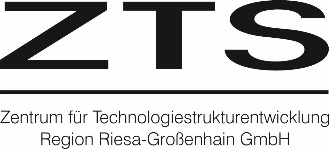 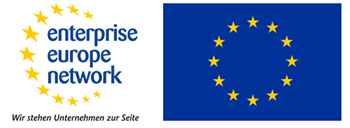 Europäischer Innovationsrat (EIC)
Struktur – Horizont Europa
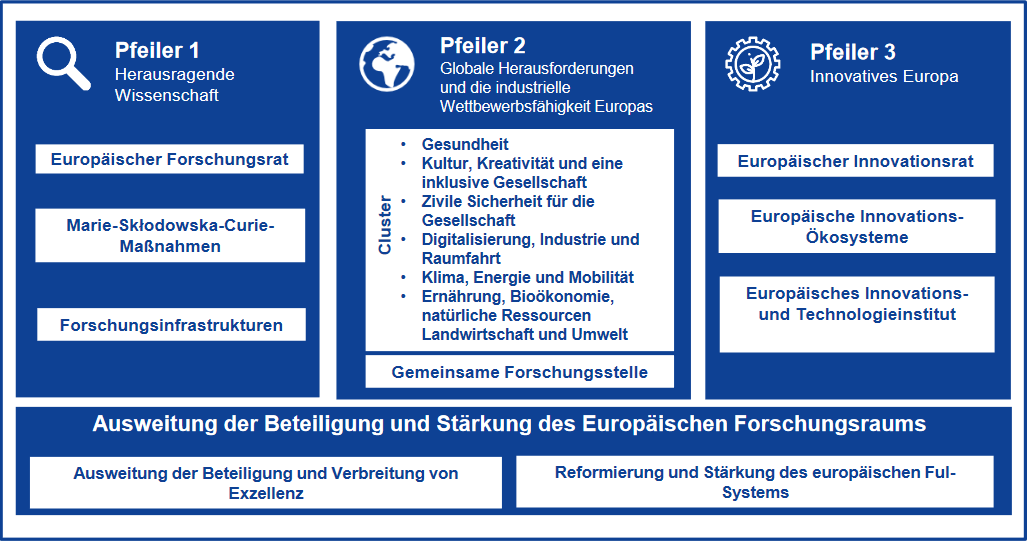 Budget: €10.1 billion
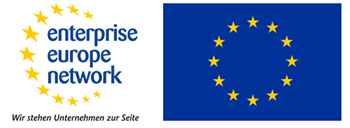 Europäischer Innovationsrat (EIC) – Warum?
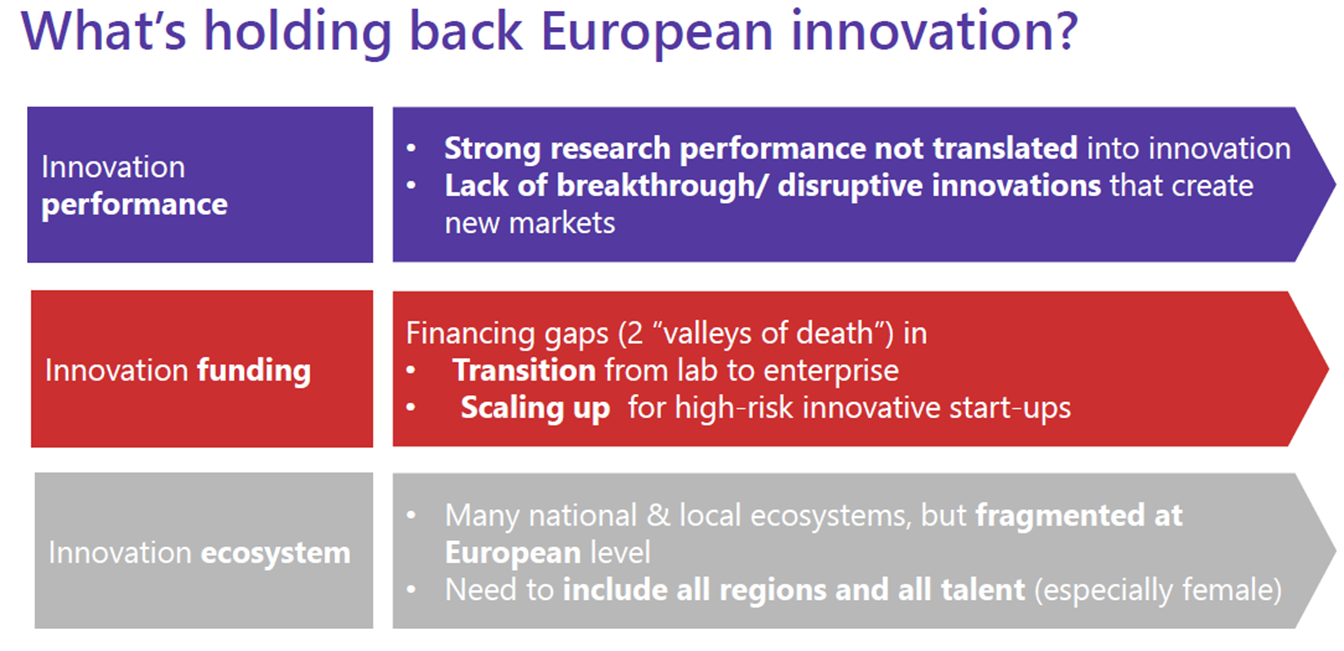 Quelle EIC
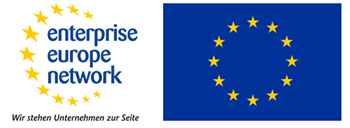 Europäischer Innovationsrat (EIC) – Was?
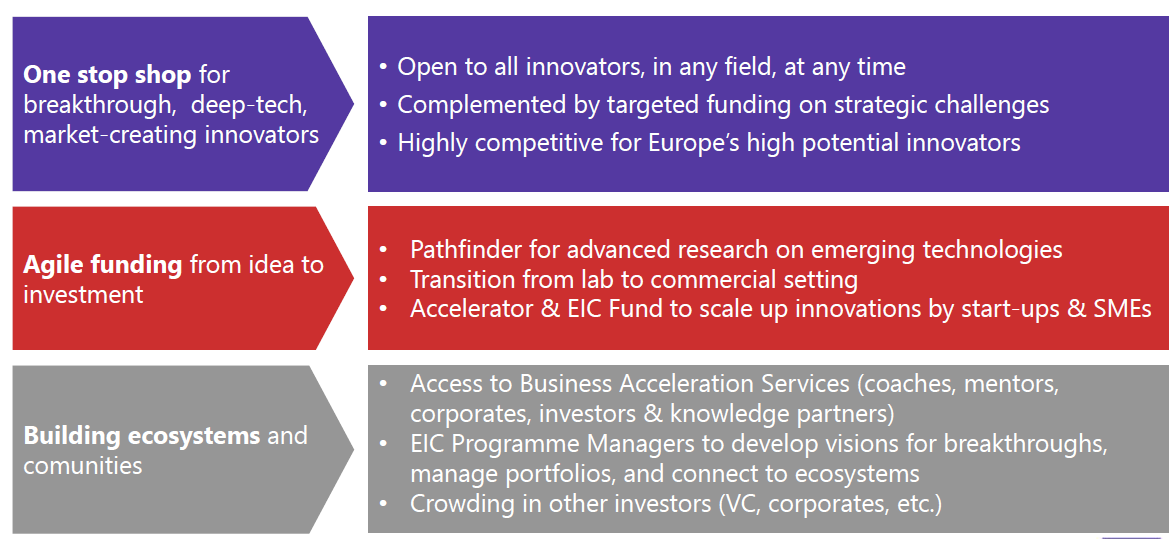 Quelle EIC
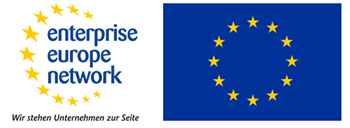 Europäischer Innovationsrat (EIC) – Instrumente
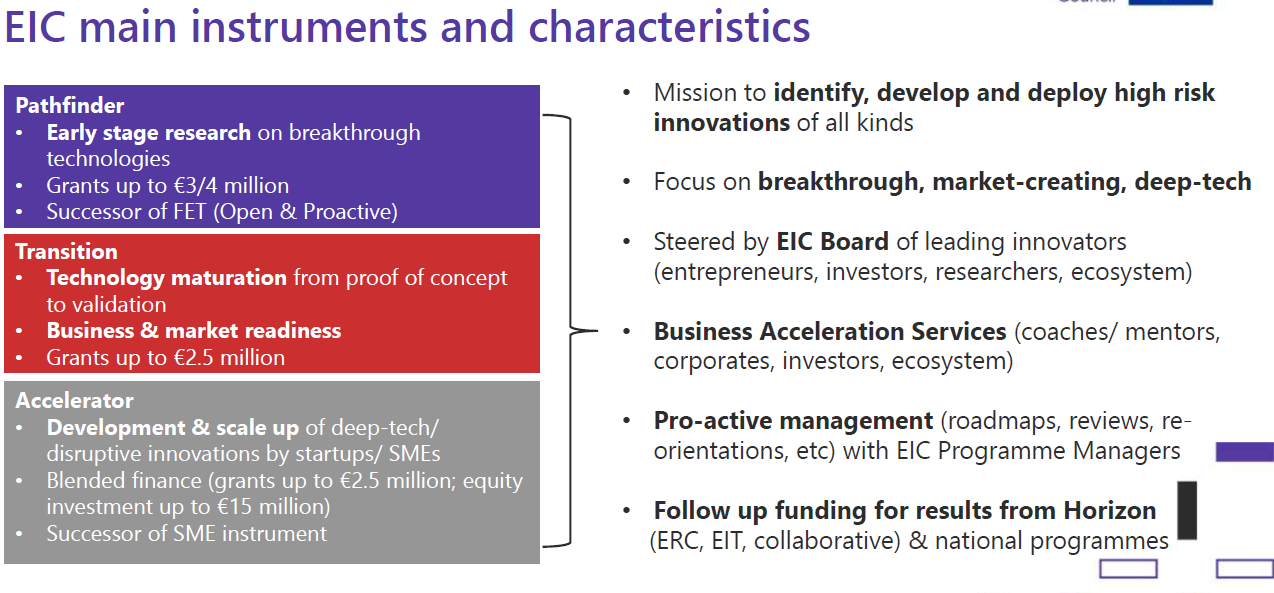 Quelle EIC
Open Funding oder Strategic Challenges
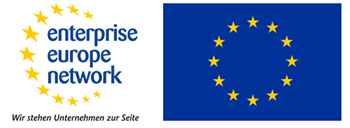 Europäischer Innovationsrat (EIC) – Instrumente
EIC Pathfinder

	TRL 1-4; fundamentale Durchbrüche, interdisziplinär, Ergebnis: „Proof of Principle“
EIC Pathfinder Open

						Stichtag für 2021 am 19. Mai

EIC Pathfinder Challenges

Awareness inside
Tools to measure & stimulate activity in brain tissue
Emerging Technologies in Cell & Gene Therapy
Novel routes to green hydrogen production
Engineered living materials

						Plan: Call am 15. Juni, Stichtag am 27. Oktober 2021
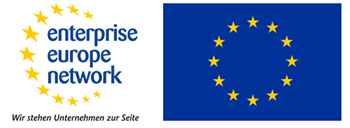 Europäischer Innovationsrat (EIC) – Instrumente
EIC Transition

	TRL zw. Pathfinder und Accelerator, Transition to Technology, Market oder Entrepreneurship
EIC Transition Open

						
EIC Transition Challenges 2021

Energy harvesting and storage technologies
Medical Technology and Devices: from Lab to Patient						


		 Stichtag geplant für 22. September 2021
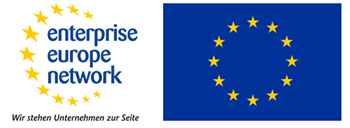 Europäischer Innovationsrat (EIC) – Instrumente
EIC Accelerator

	ab TRL 5 oder 6; Finanzhilfen und Mischfinanzierungen, Kurzantrag jederzeit möglich
EIC Accelerator Open

						Stichtage für Vollantrag: 16. Juni und 6. Oktober 2021

EIC Accelerator Challenges 2021

Strategic Digital and Health Technologies
Green Deal Innovations for the Economic Recovery						


		 Stichtage für Vollantrag: 16. Juni und 6. Oktober 2021
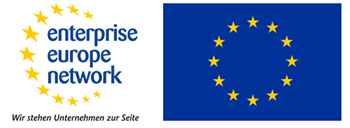 Europäischer Innovationsrat (EIC) – Instrumente
EIC - Accelerator
Zielgruppe:
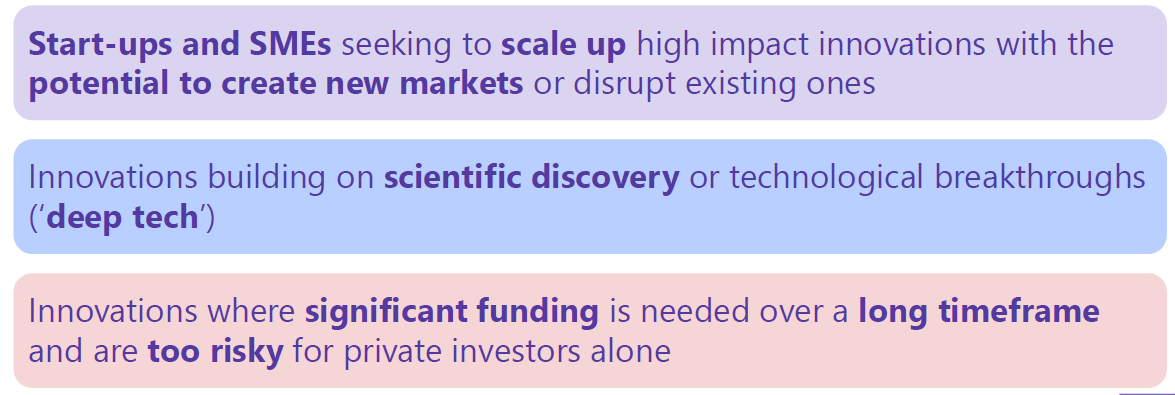 Quelle: EIC
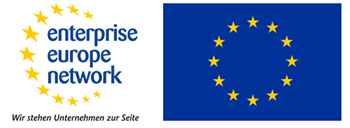 Europäischer Innovationsrat (EIC) – Instrumente
EIC - Accelerator
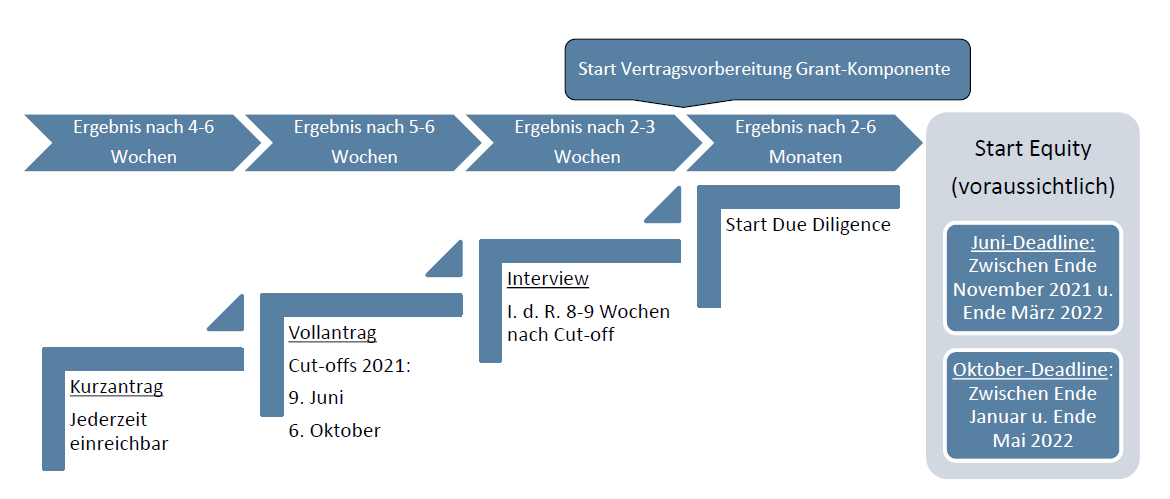 Geändert  16. Juni
Quelle NKD EIC Accelerator
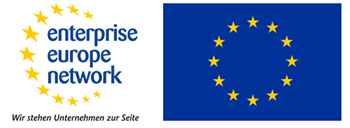 Europäischer Innovationsrat (EIC) – Instrumente
Informationen:

Nationale Kontaktstellen für Pathfinder und Accelerator

Launch of the EIC am 18. März 2021 – auf YouTube verfügbar
EIC Applicants`Day am 19. März 2021 – Präsentationen als Download verfügbar
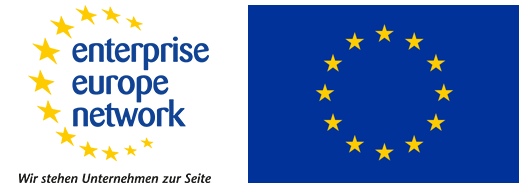 Partnersearch - Wie?
Es gibt verschiedene Möglichkeiten Partner zu suchen 
oder sich als potentiellen Partner zu präsentieren

Eigene Netzwerke

Enterprise Europe Network

Info Days und Brokerage Events

Funding & Tender Portal

Plattformen der Nationalen Kontaktstellen
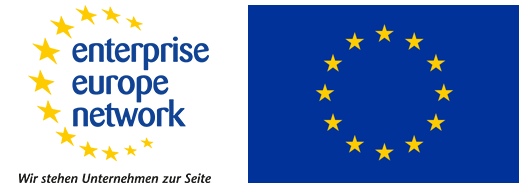 Wer?
Enterprise Europe Network:größtes Netzwerk weltweit zur Unterstützung von KMU
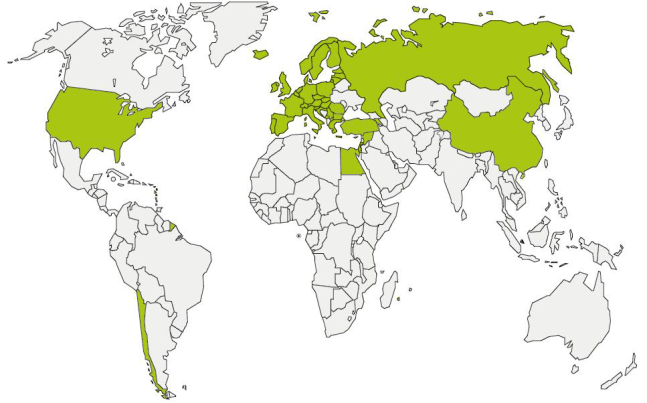 Über 100 Konsortien in über 60 Staaten
Ca. 600 Partnerorganisationen (IHKs, regionale Wirtschaftsfördereinrichtungen, Transferzentren an Universitäten und Technologieagenturen) 
Ca. 3.000 Mitarbeiter
Assoziierte Staaten u. a.
 USA, Kanada, Neuseeland
 China, Japan, Südkorea
 Russland
 Indien
 Schweiz
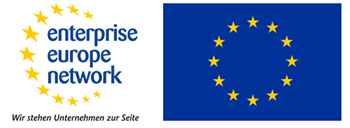 Wer steht hinter dem EU-Netzwerk im Freistaat Sachsen?
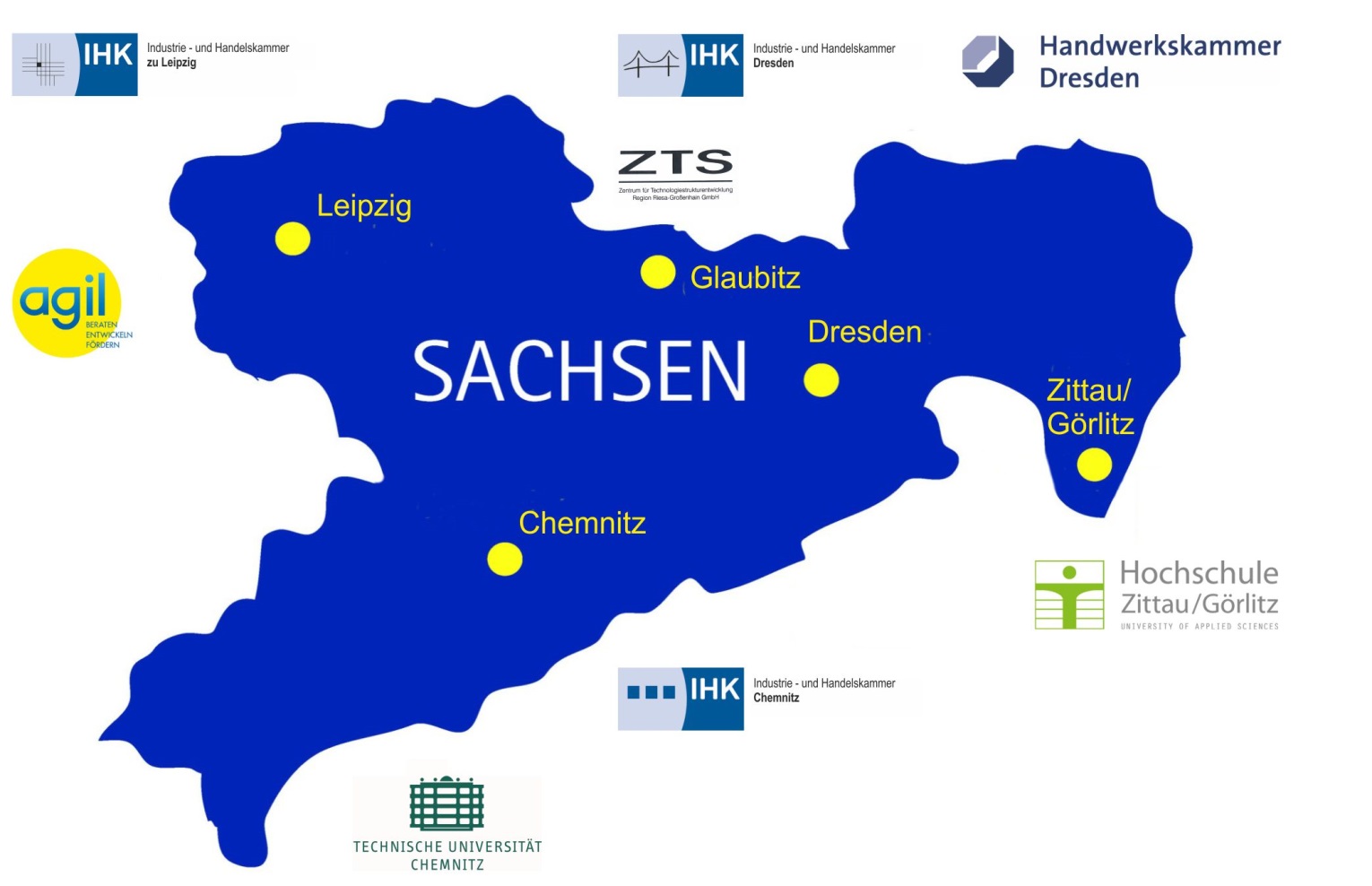 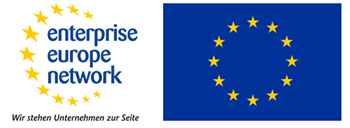 EEN Innovations-Dienstleistungen
Beispiel Partner Search in EEN-Datenbank
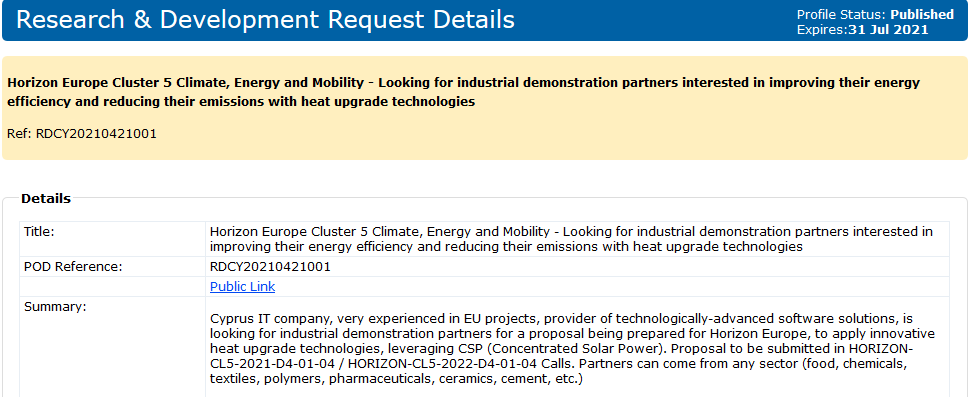 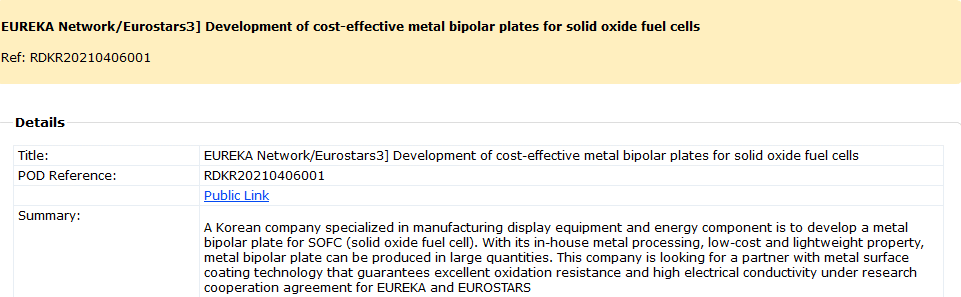 Partner Search
Info Days und Brokerage Events
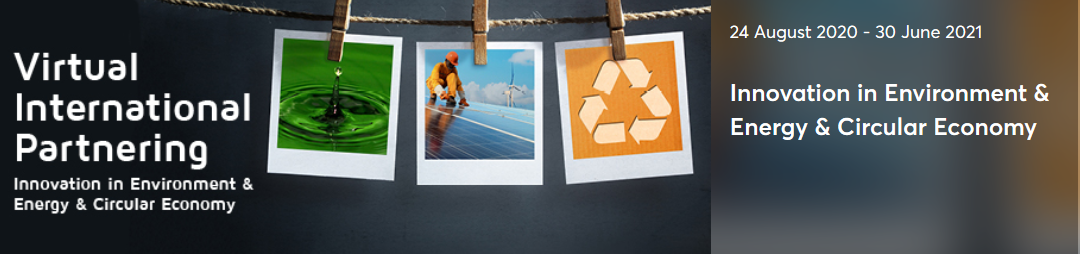 https://international-partnering-environment-2020.b2match.io/
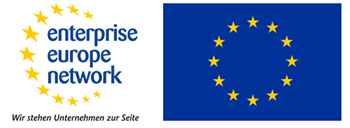 Partner Search
Erfolgsfaktoren für Brokerage Events
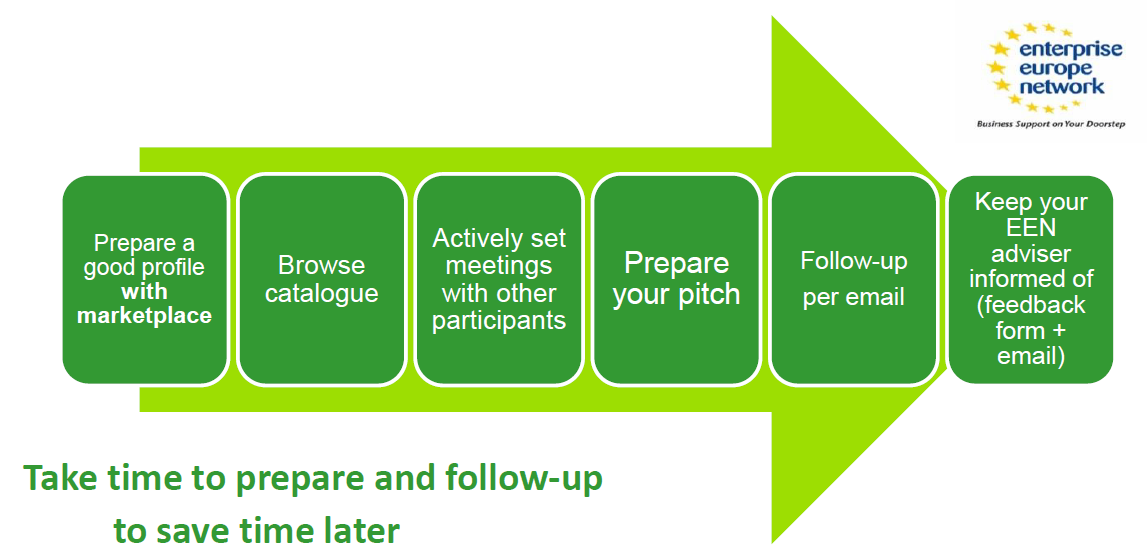 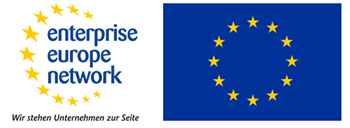 Quelle: NCP Brussels
Partner Search – Funding & Tender Portal
Erste Adresse ist immer das Funding & Tenders Portal	
eigene Suchprofile (Offer/Request) kann nur der Lear einstellen

Bei einer Suche nach Partnern für ein Konsortium schaue ich zuerst nach, ob das jeweilige Unternehmen/
Institut einen PIC (Participant Identification Code) hat.
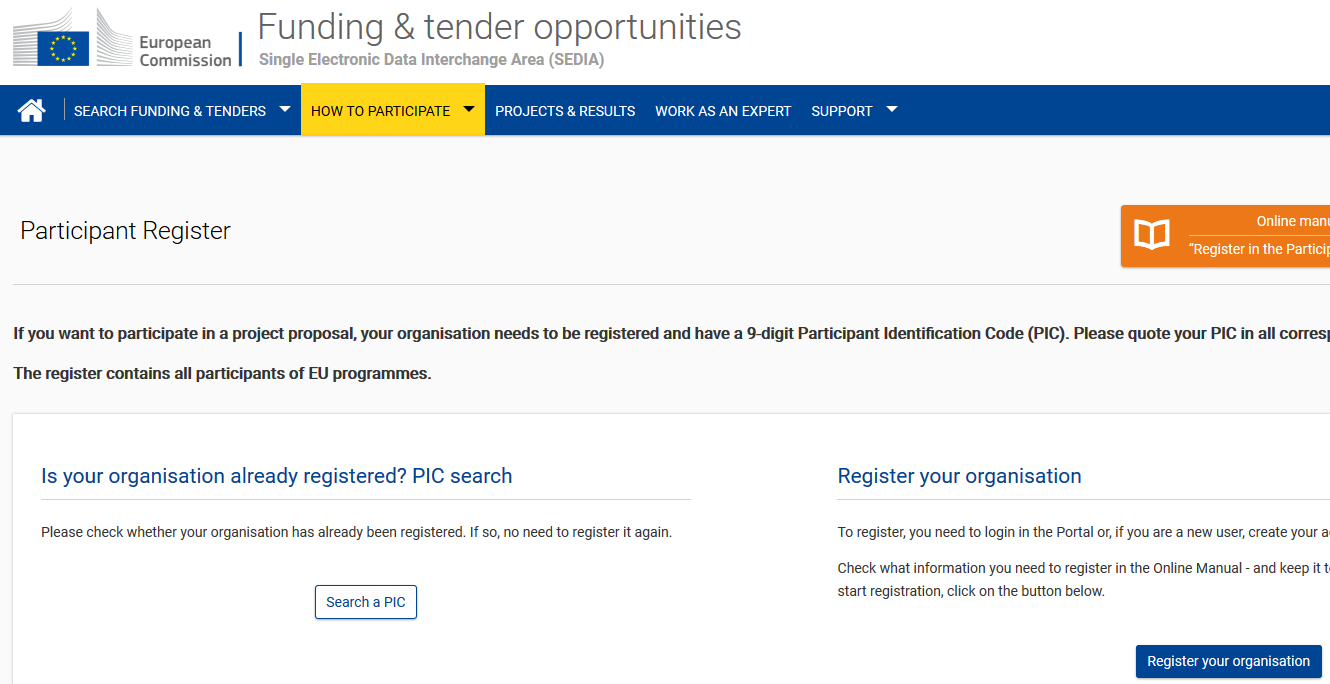 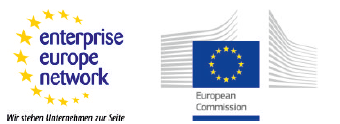 Partner Search
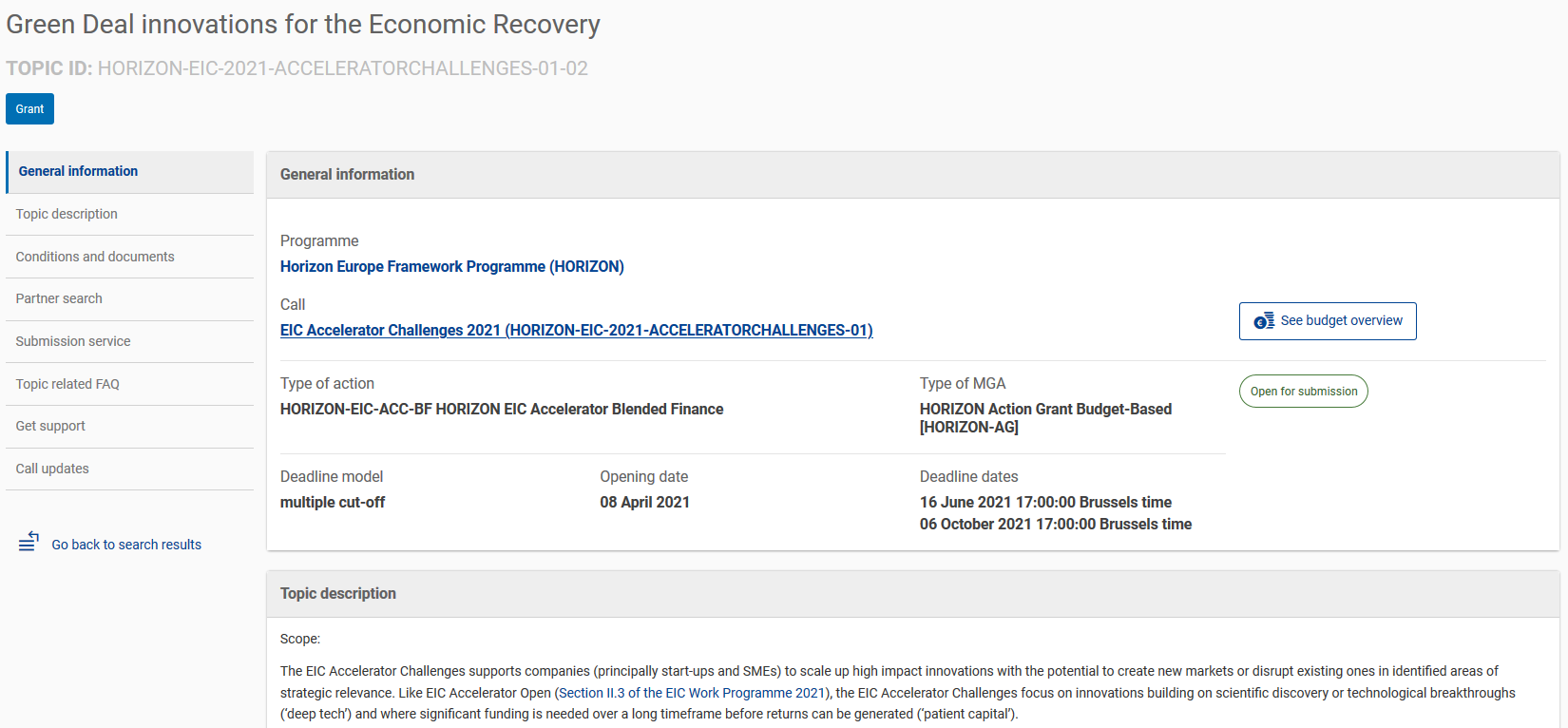 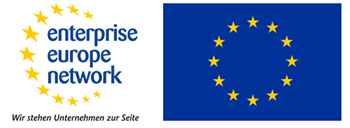 Partner Search
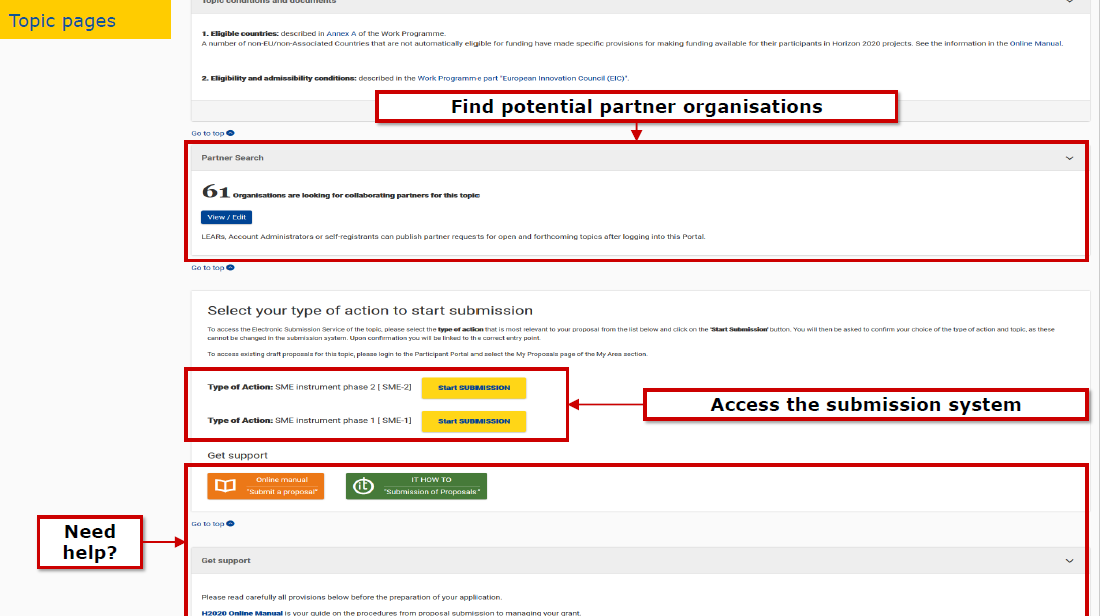 Partner Search
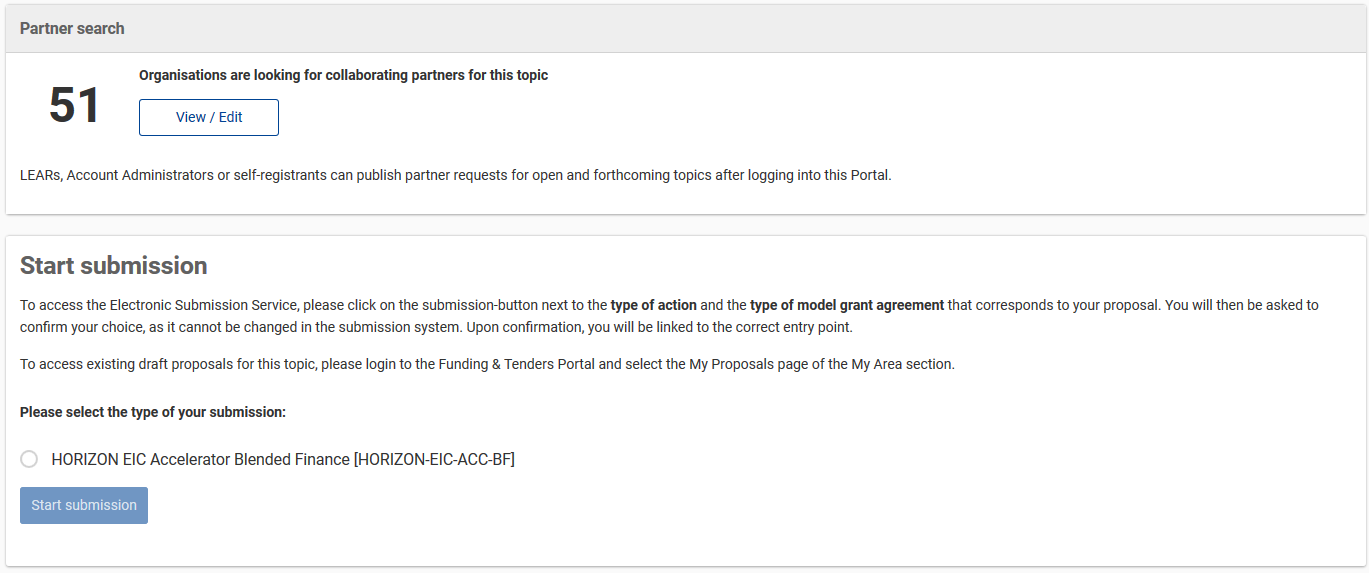 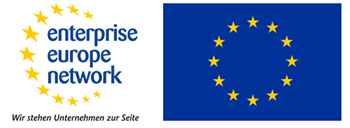 Partner Search
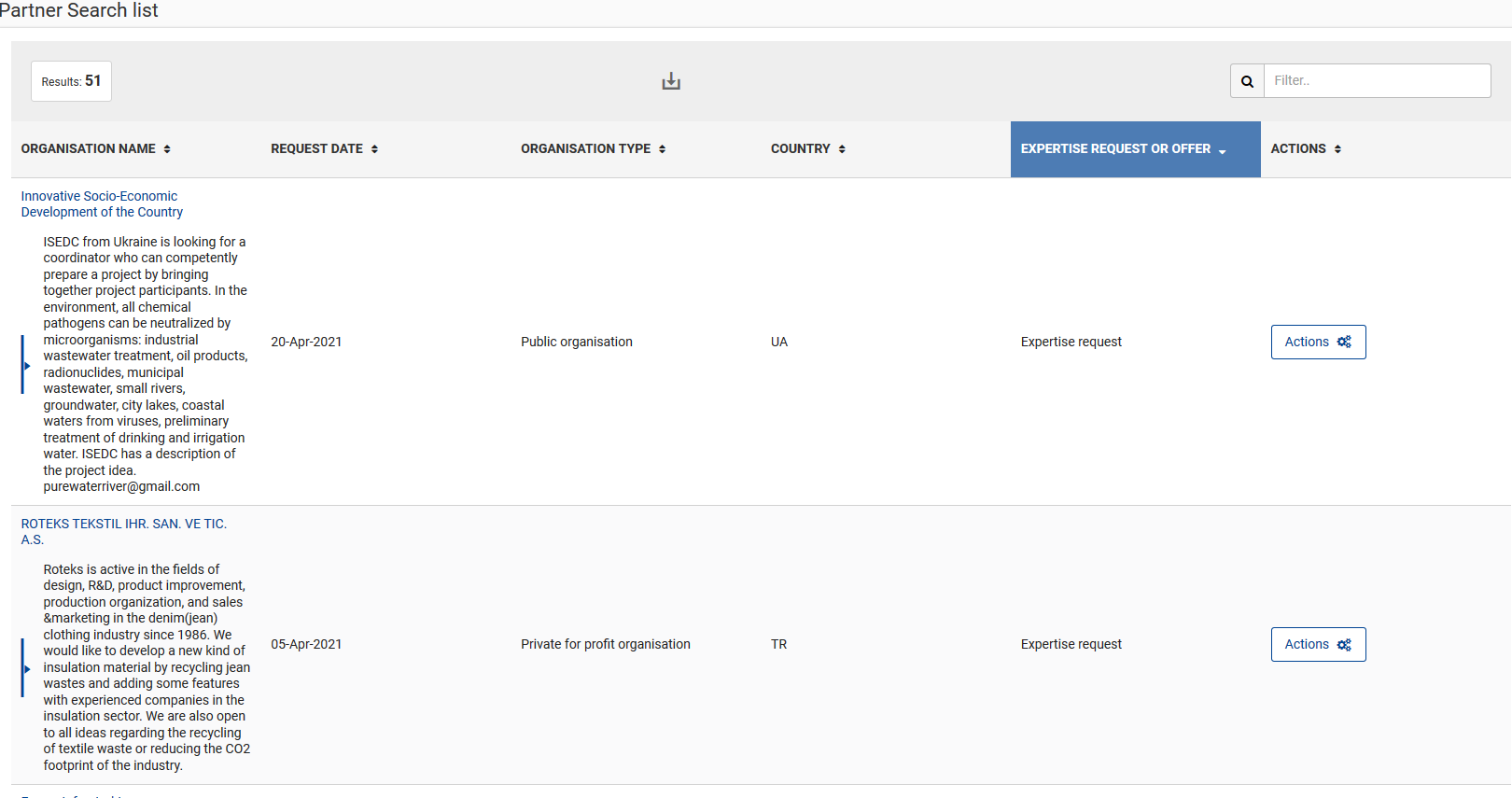 Partner Search
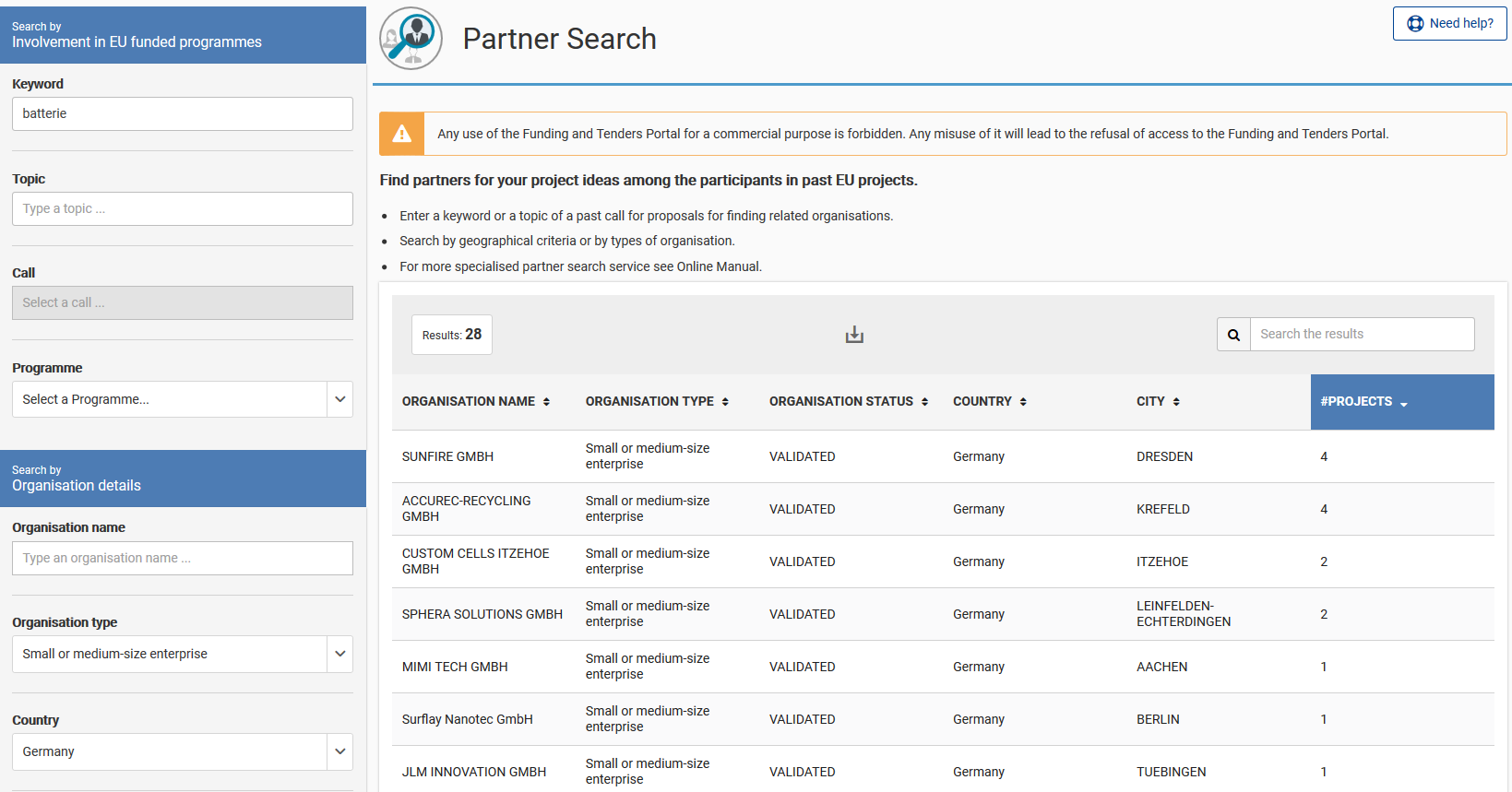 Partner Search - Funding & Tenders Portal
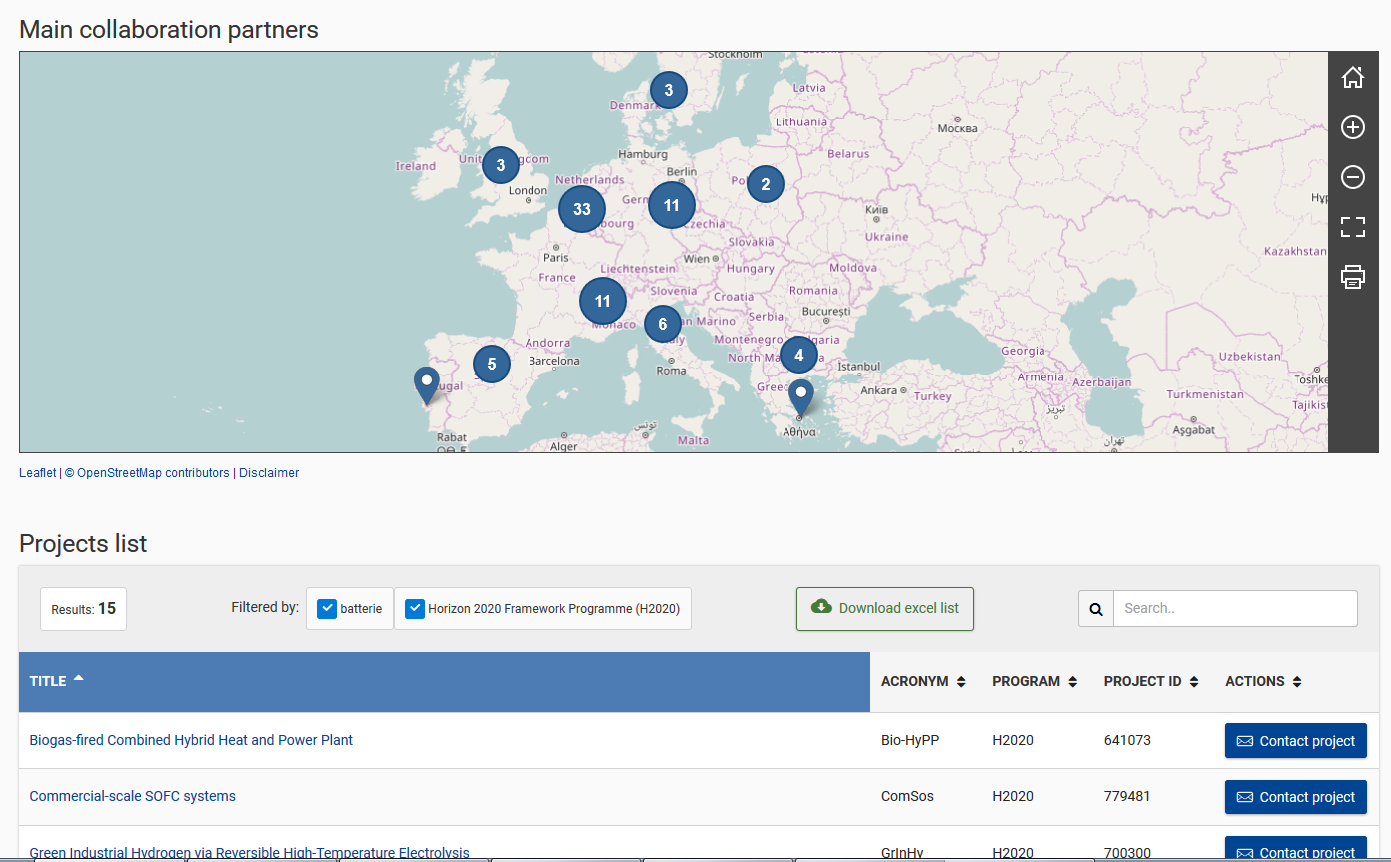 Tipps
Newsletter der branchen-/technologiespezifischen Nationalen Kontaktstelle (NKS) 
abonnieren:

Informationen zu aktuellen Calls
Veröffentlichung von Arbeitsprogrammen
Termine von Info Days und Brokerage Events
Ergebnisse der Calls 
Termine von Veranstaltungen und Webinaren mit Beteiligung der NKS
Umfragen


Newsletter des EEN Sachsen abonnieren:
Neuigkeiten aus dem EU-Ökosystem
Veranstaltungshinweise
Partnergesuche und -angebote
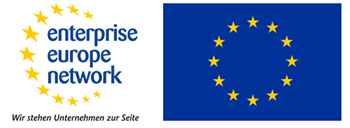 Viel Erfolg!
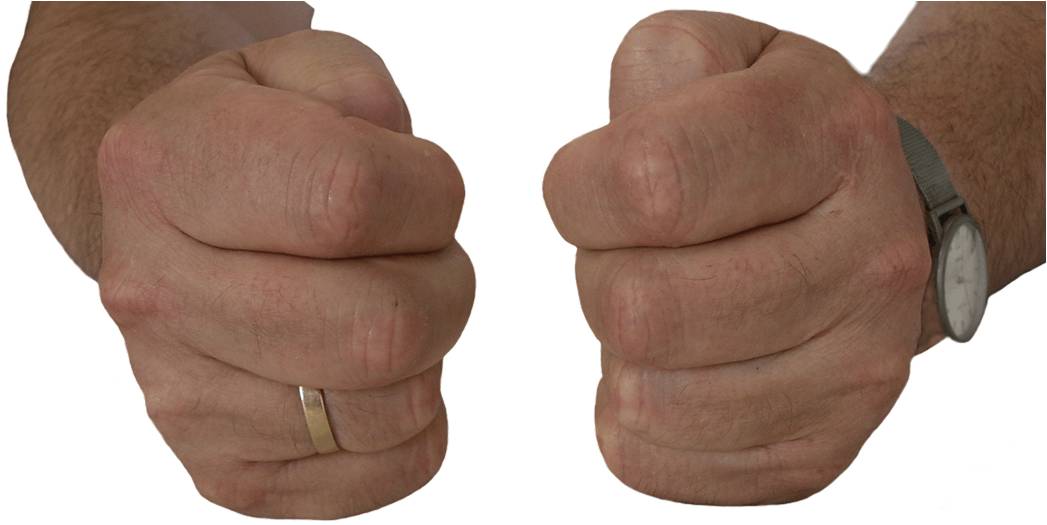 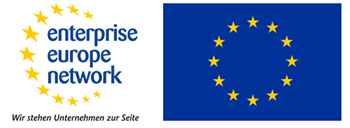 Ute Kedzierski
ZTS GmbH, Glaubitz
Enterprise Europe Network
Tel.: + 49 35265 51111  |  E-Mail: kedzierski@zts.de  |  URL: www.een-sachsen.eu
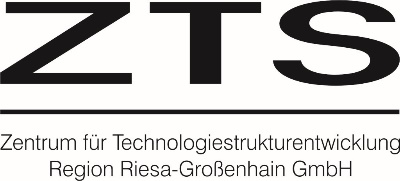